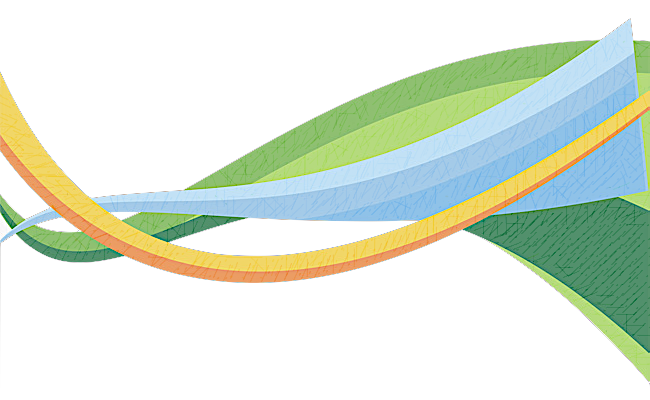 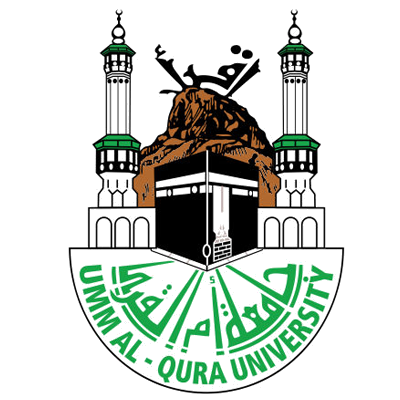 Topic
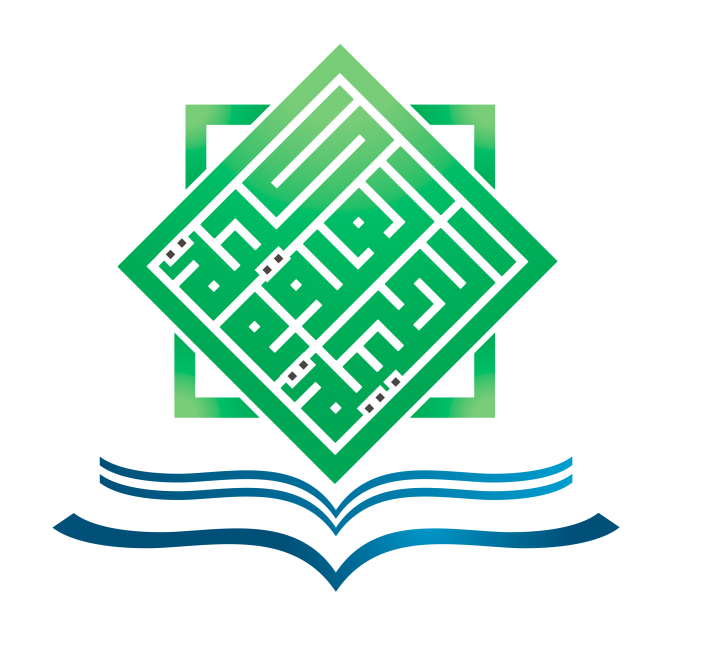 Department of Clinical Nutrition 1440-1441 H
Supervisor Nameو Student Name
RESULTS
INTRODUCTION
CONCLUSION
RECOMMENDATION
OBJECTIVE
MATERIALS & METHODS
REFERENCES
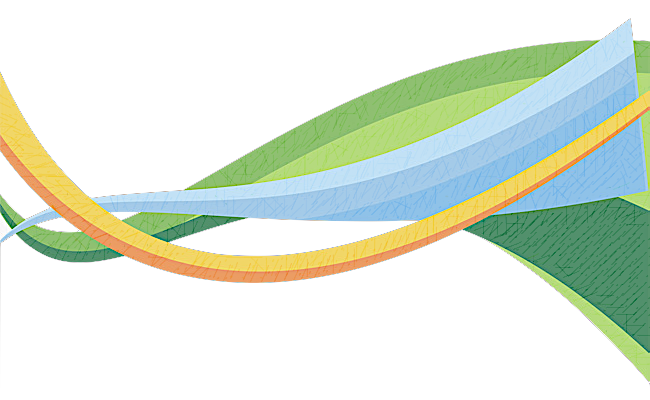 [Speaker Notes: Size: A0 (841 width * 1189 length)]